Great Patriotic War
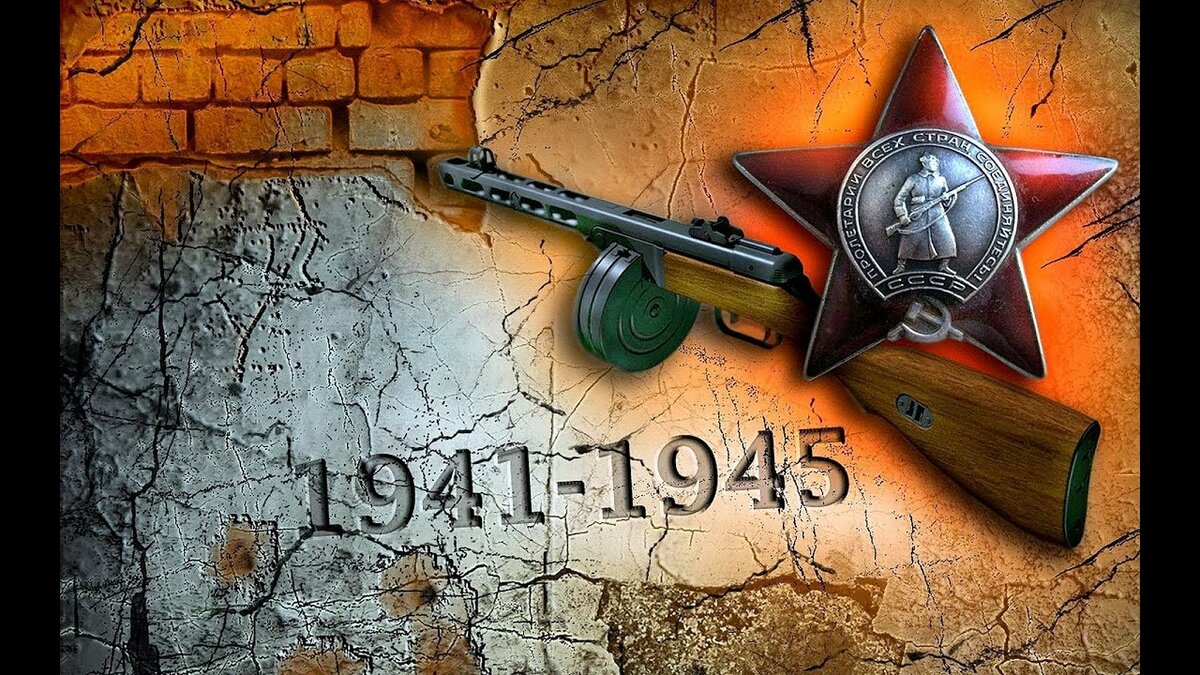 Tumanov Igor PS3-41
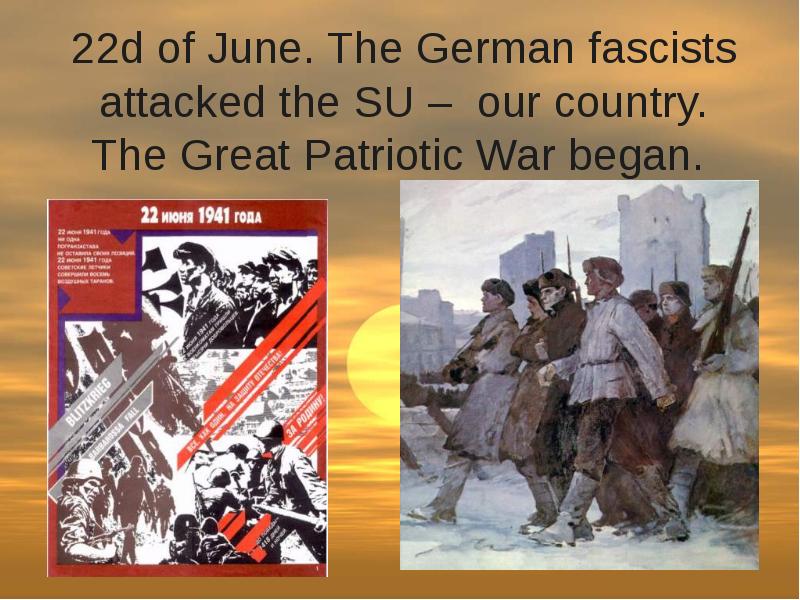 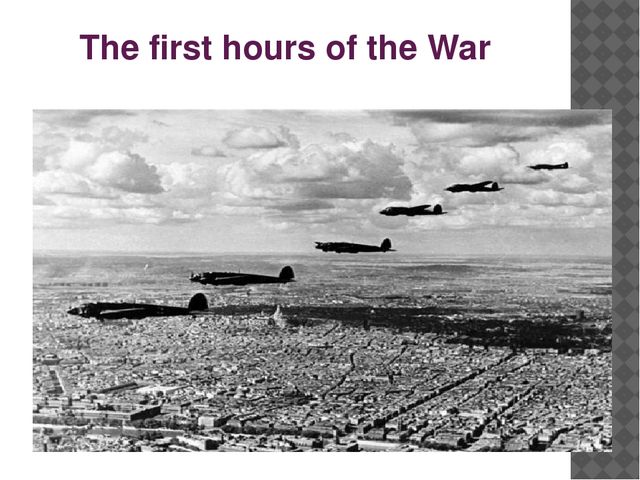 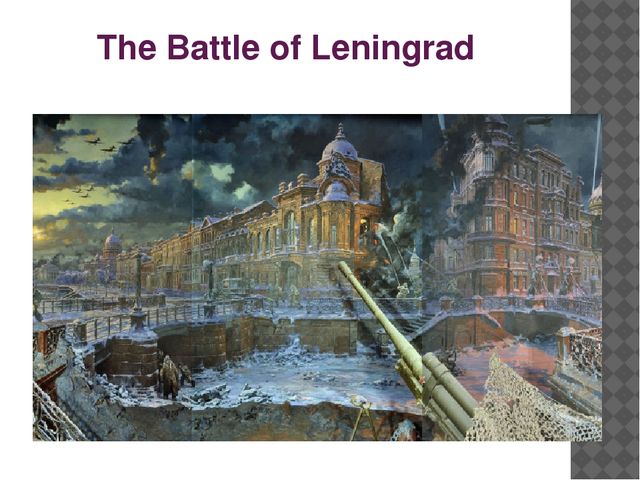 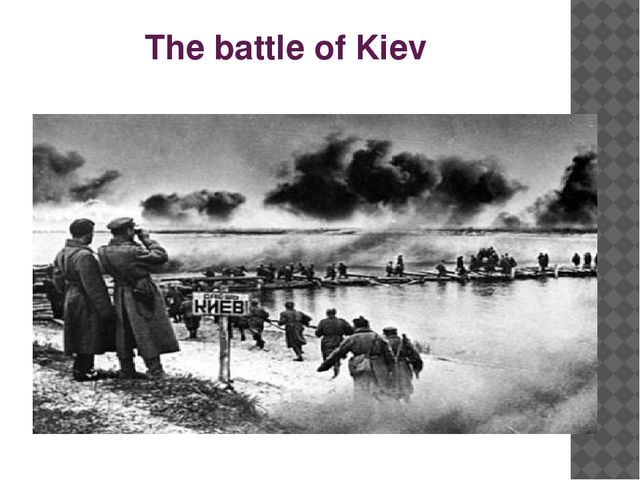 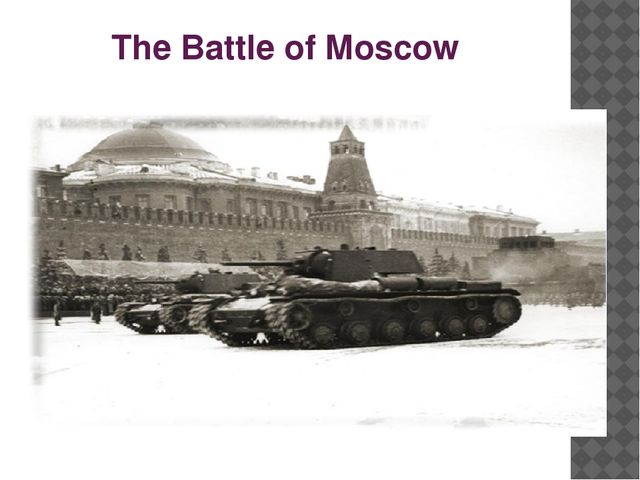 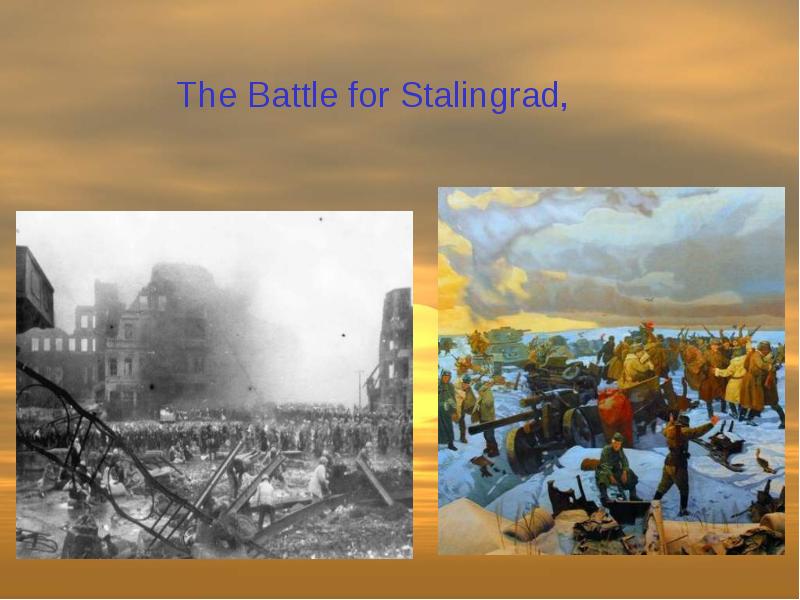 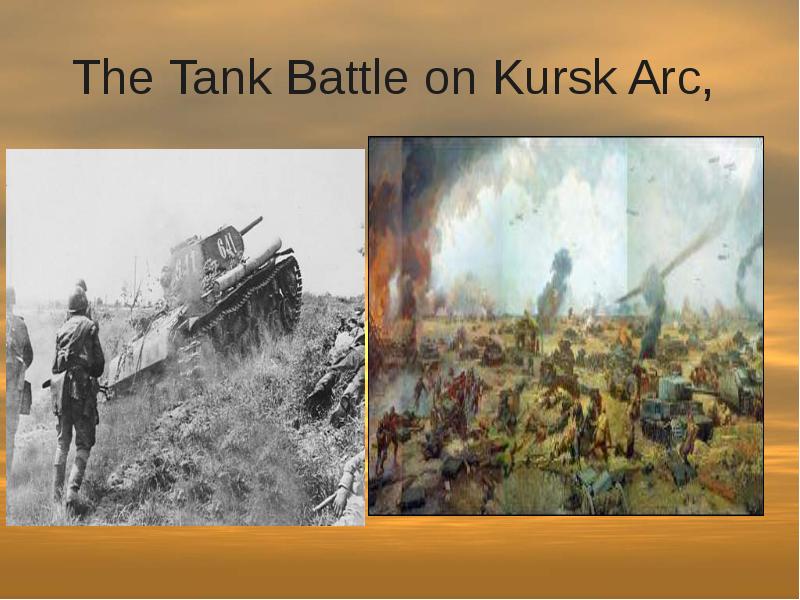 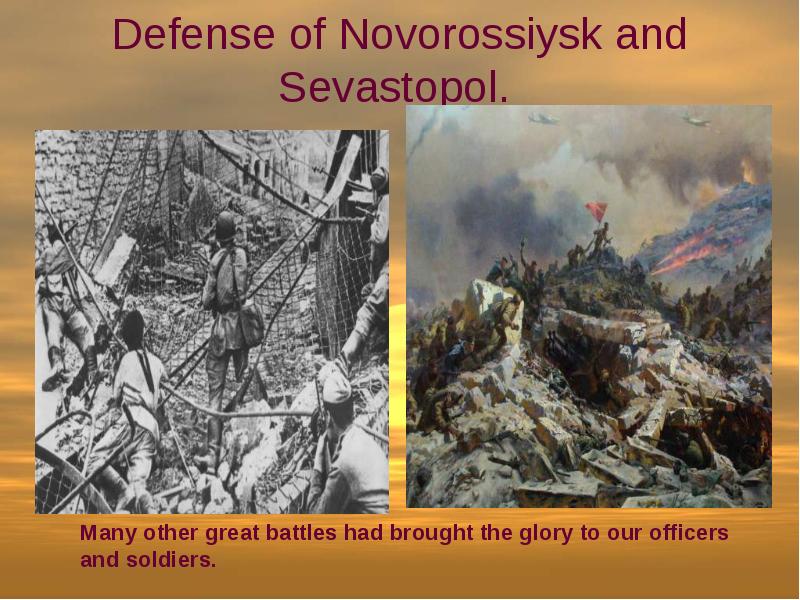 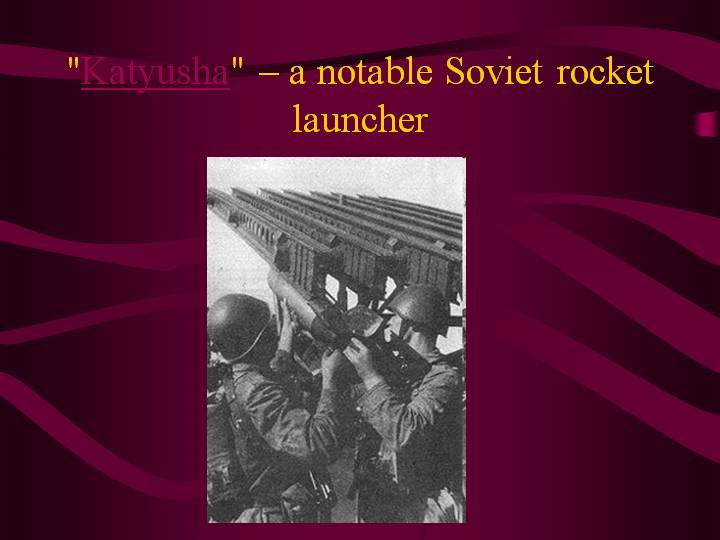 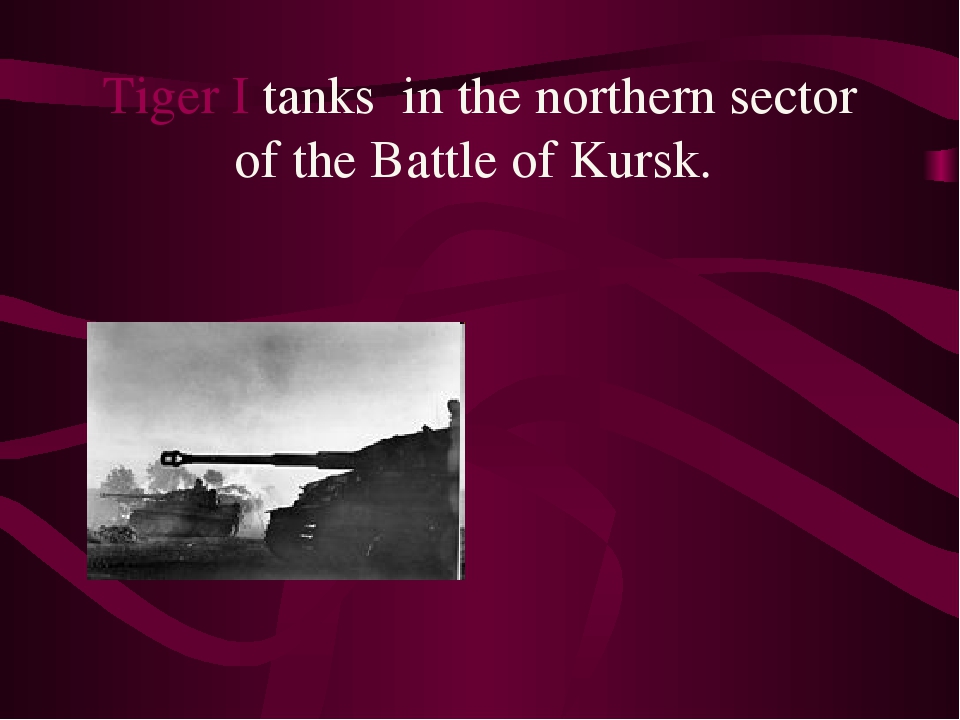 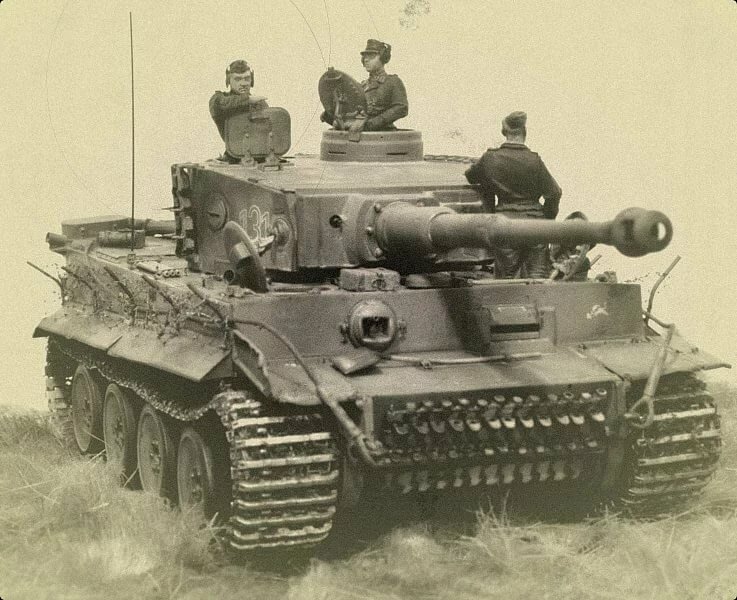 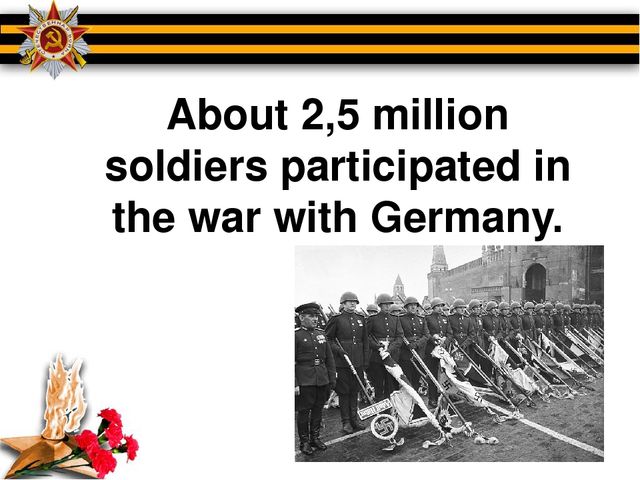 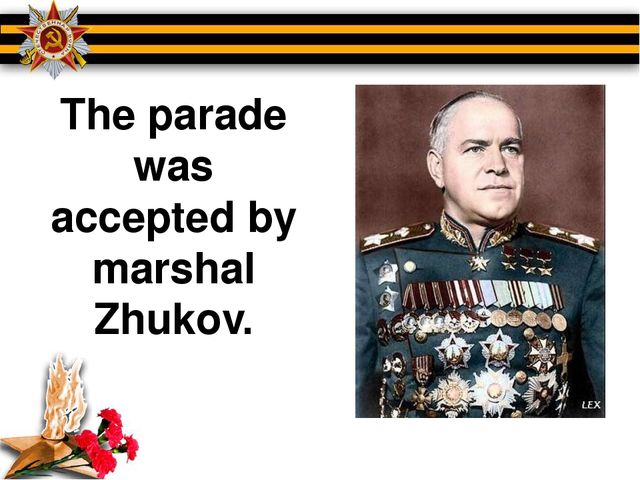 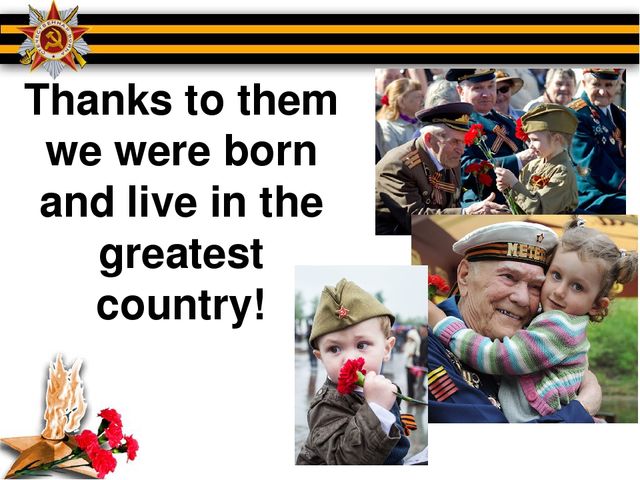 Our Victory is 75 years old
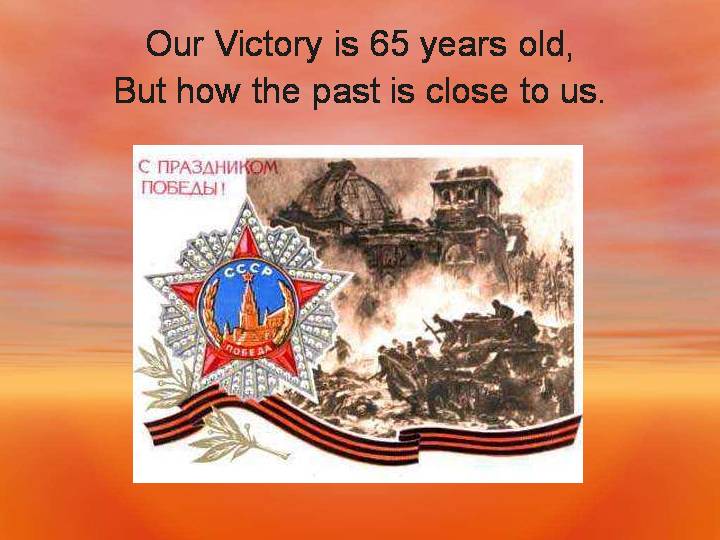 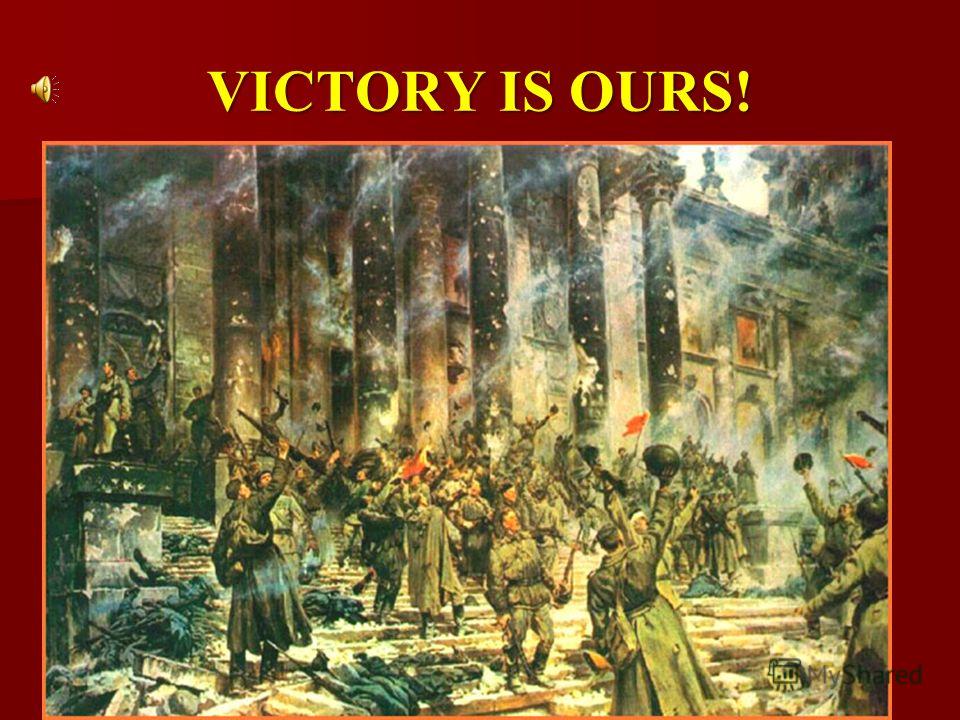 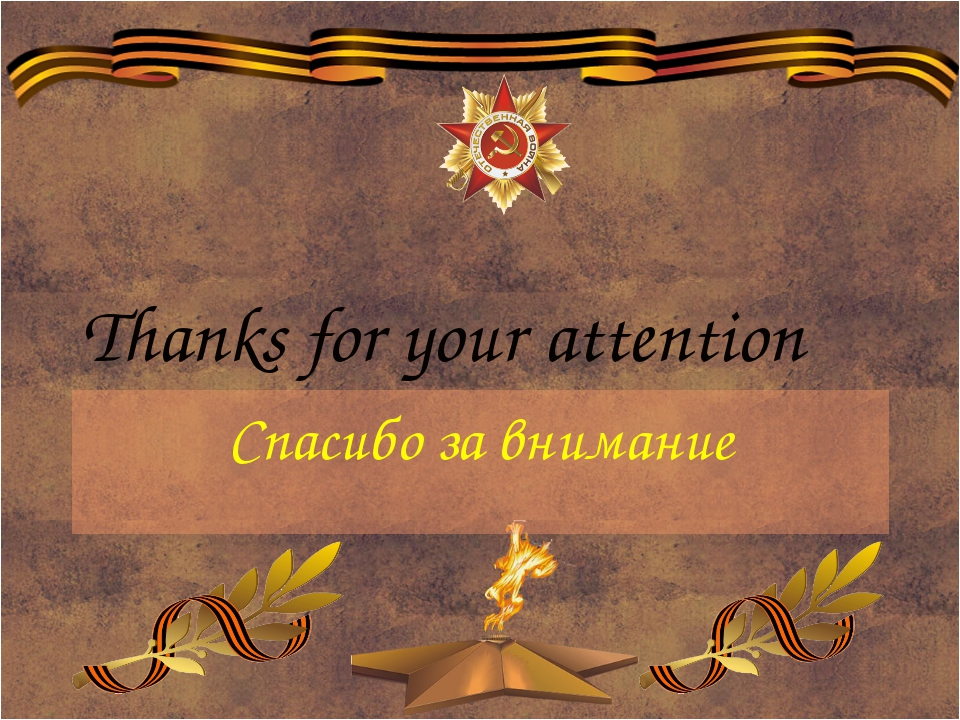 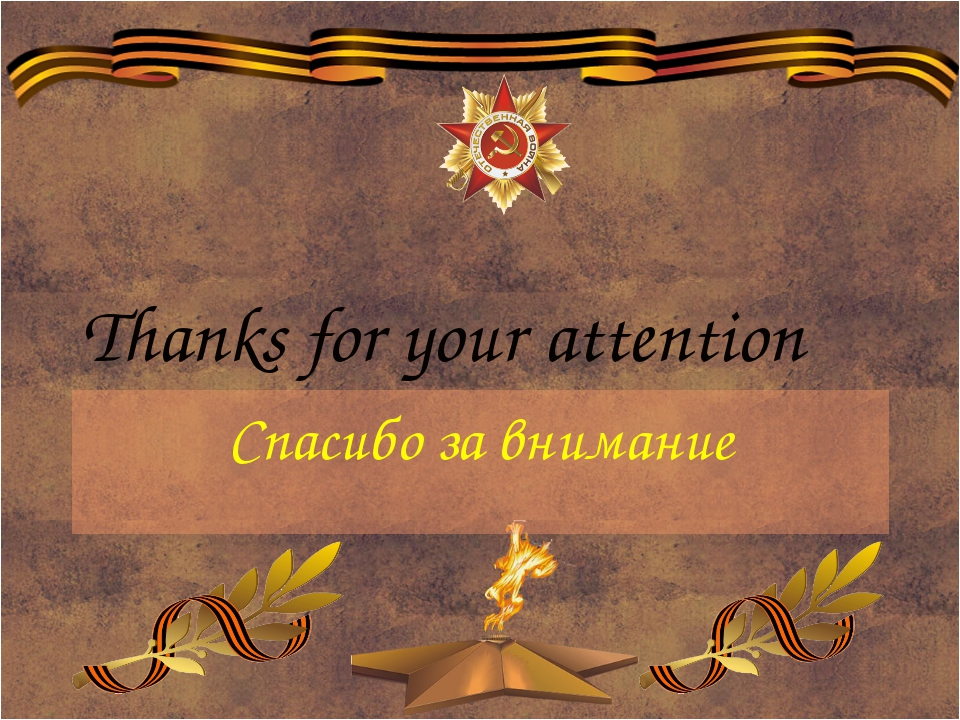